ETM14 absorber locations and images
LMA HR coating run C14058 

Zhang, Billingsley
2019
LIGO-E2000164-v1
1
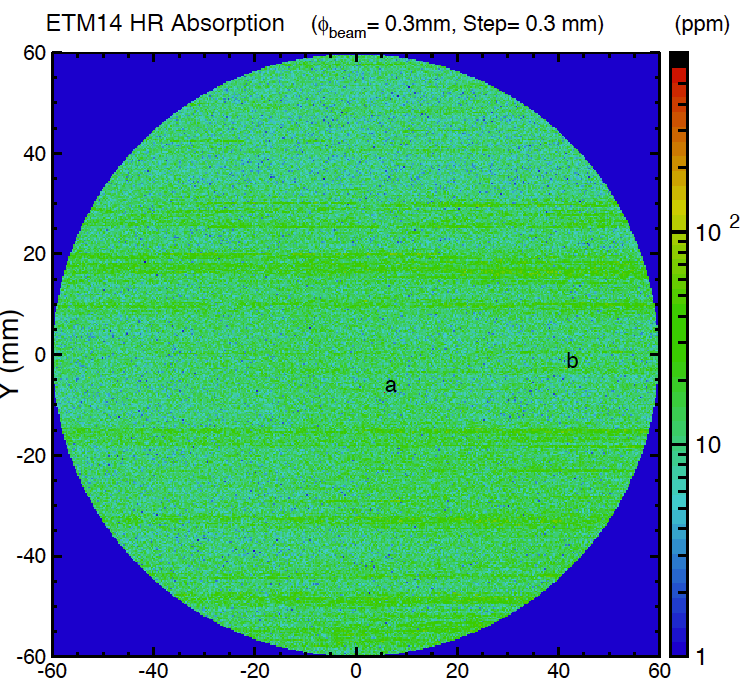 Full report at LIGO-E1500143
LIGO-E2000164-v1
2
ETM14 Absorber Catalog
LIGO-E2000164-v1
3
Point a ~20 x 40 µm
LIGO-E2000164-v1
4
Point b1 ~ 10 µm
LIGO-E2000164-v1
5